Blok 1: Communicatieplan maken
1-3-2021
Onderwerp van de presentatie
1
Wat hoort er in een communicatieplan?
2
Onderwerp van de presentatie
4-3-2021
Communicatieplan in 8 stappen
Maak een analyse van de situatie
Bepaal wat je doel is
Bepaal je doelgroep
Definieer de boodschap
Stel vast wie input kan en wil leveren
Bepaal de communicatiemiddelen en –kanalen
Stel een communicatie planning op
Maak bv. een digitale uitnodiging 
Bepaal hoe je gaat evalueren
Deze stappen opnemen in hoofdstuk ‘het plan van aanpak’.
Wervingsmethoden
Gedrukte media. Gedrukte media, zoals een regionale of landelijke krant, kunnen nog steeds een effectieve manier zijn om te werven.
Bedrijfswebsite 
Tijdens een overleg
Via een sleutelpersoon 
Bellen 
Mail 
Andere evenementen voor dezelfde doelgroep 
Social media zoals 
Tiktok
Snapp
linkedIn
Facebook 
Insta 
Whatsap
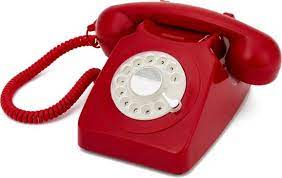 4
21-9-2023
Voorbeelden van communicatieplannen
Voorbeeld 2
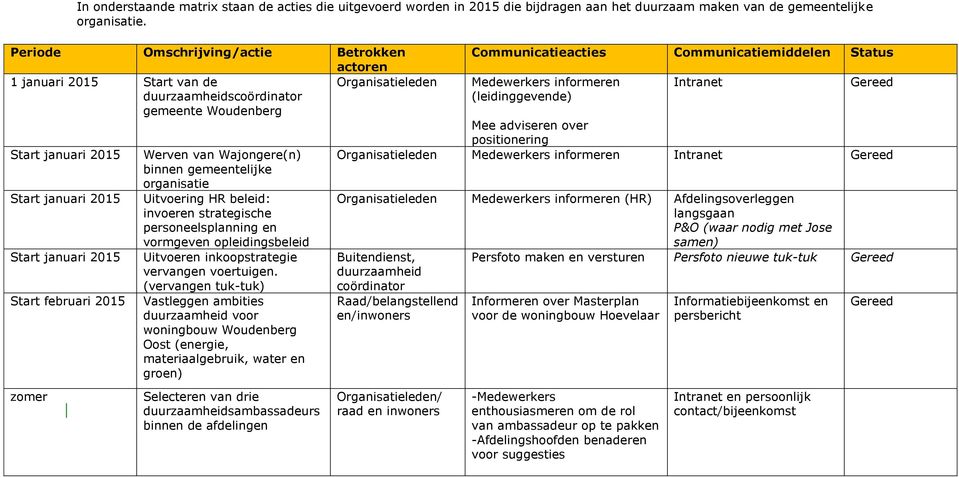 6
21-9-2023
Opdracht
1. Ga met het opdrachtvel aan de slag om te komen tot drie specifieke communicatiemiddelen
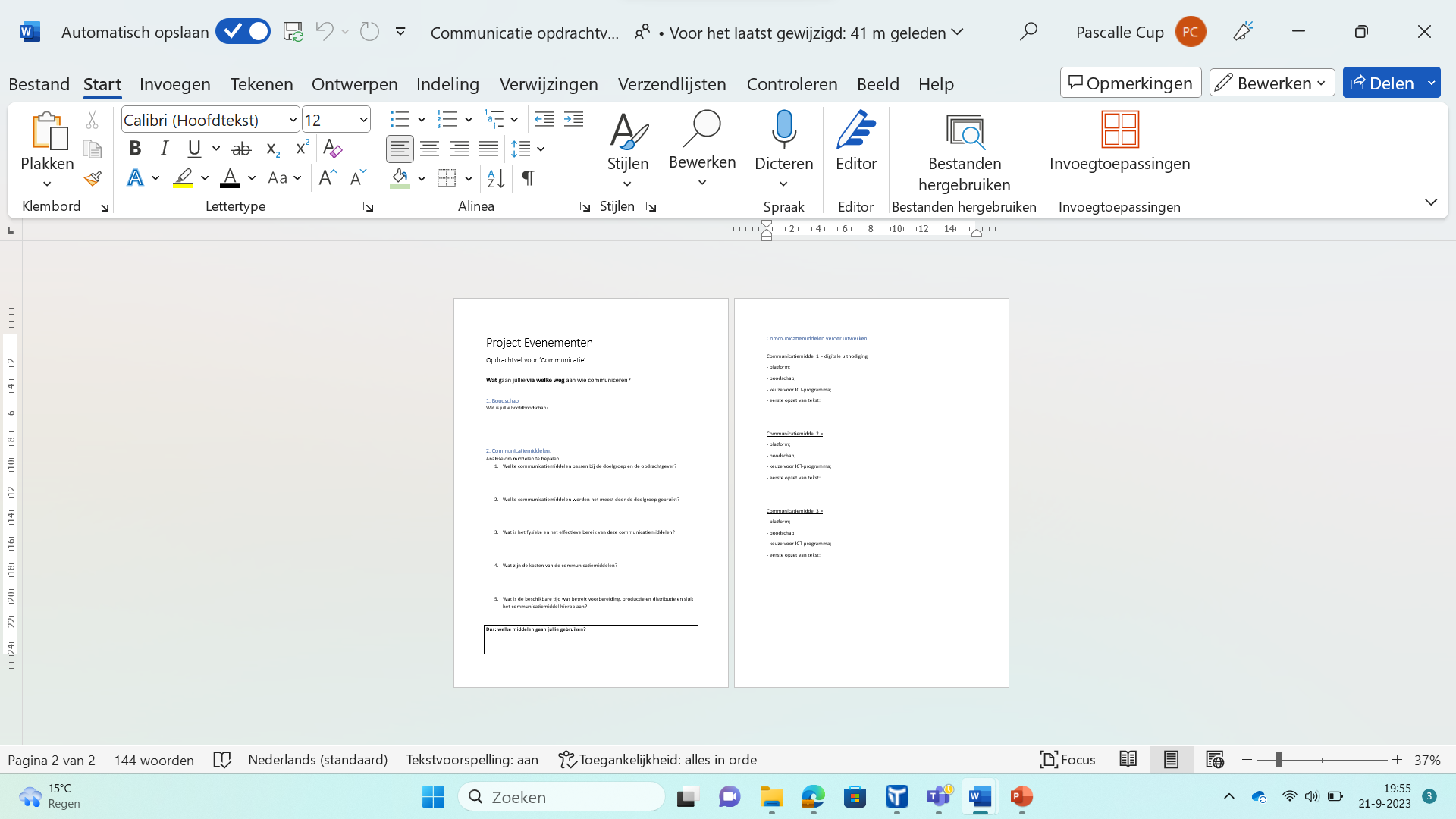 Analyse en komen tot keuzes!
7
21-9-2023
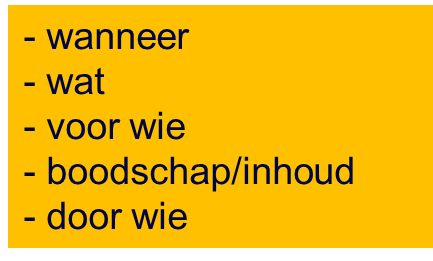 En dan:
2. Maak het raamwerk voor jullie communicatieplan.
- kolommen
- rijen 

3. Zet de belangrijkste data er in:
- wanneer is jullie evenement! 

4. Zet dan de planning voor de andere communicatiemiddelen ook in de planning
>>>> dan ga je terug denken	
- wanneer moet dan de uitnodiging bij jullie opdrachtgever zijn?
- wanneer moet jullie definitieve versie klaar zijn?
- wanneer laten jullie de definitieve versie checken door docent?
- wanneer maak je de tekst?   
Doe dit voor alle drie de communicatiemiddelen die jullie bepaald hebben.
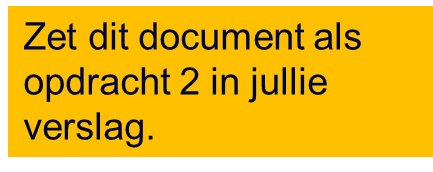 Let op:
Dit is de eerste versie van het communicatieplan

Vandaag komt er input door nieuwe theorie

Mogelijk verschuiven er nog data 

Check jullie drie communicatiemiddelen volgende week met de opdrachtgever; er komt misschien nog feedback :) 

Je gaat de komende weken (volgens planning!) die communicatiemiddelen maken (tekst, opmaak etc) > dan hoeft dus nu niet af, alleen het PLAN
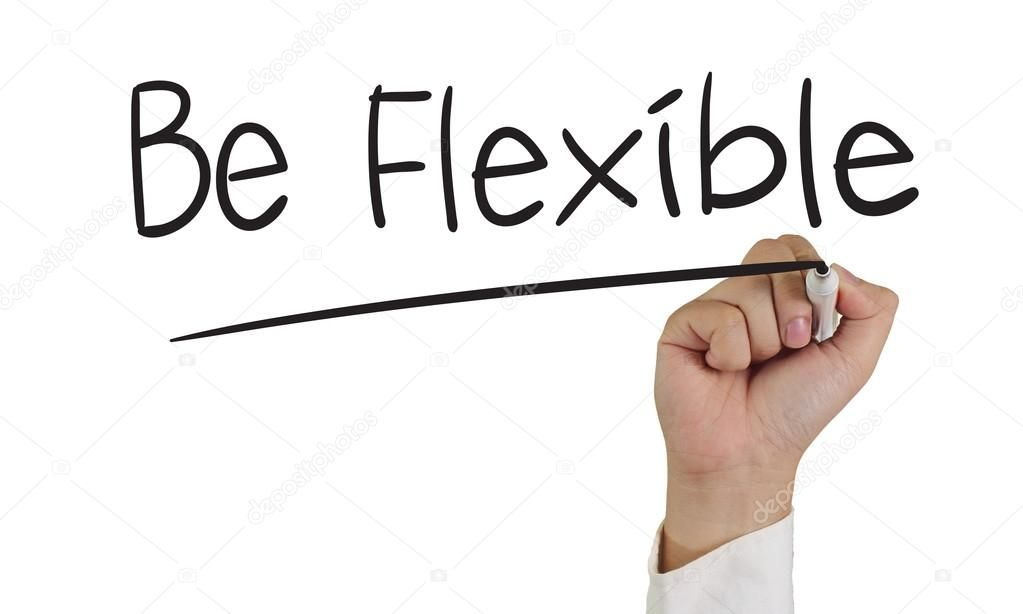